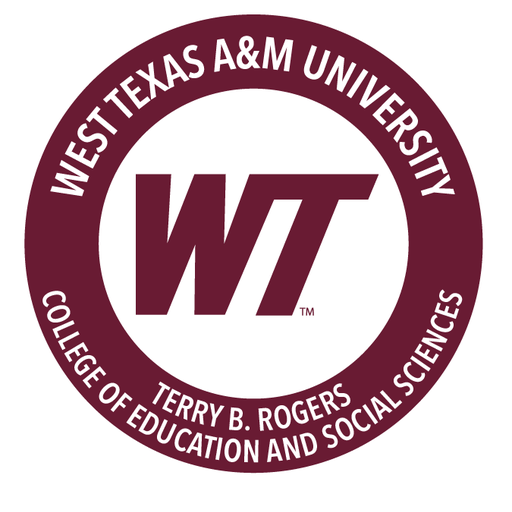 Terry B. Rogers College of Education and Social Sciences Travel Processes and Procedures
Faculty Travel
Faculty must use their own personal CBA card for all travel expenses. 






You will not be reimbursed for travel expenses. Mileage only will be reimbursed according to the Mileage Reimbursement policy: 
https://wtaccess.wtamu.edu/files/travel/docs/policy_on_mileage_reimbursement.html
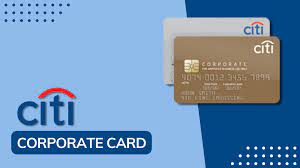 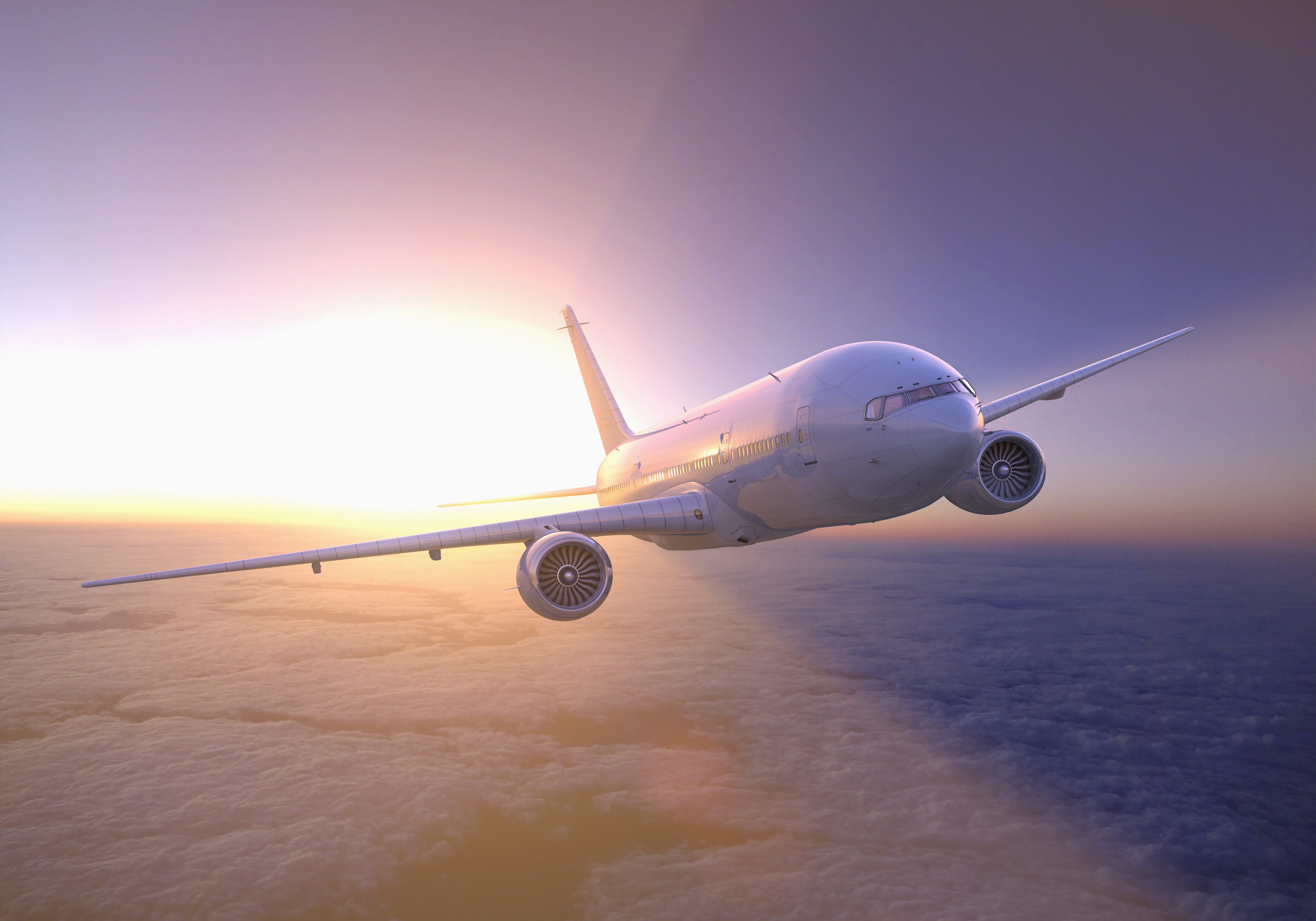 Travel Process
First submit a "Conference Travel Request Form" to obtain approval and allocation account number from your department head. Please complete all requests for the year prior to Nov. 1. 
https://www.wtamu.edu/academics/college-education-social-sciences/about_coess/faculty-resources.html
Before you leave for conference travel, you must submit the "Notice of Absence Form" (link currently found on Department webpage).
https://www.wtamu.edu/academics/college-education-social-sciences/about_coess/faculty-resources.html
Travel Process
While traveling, use your CBA card for eligible expenses.  Be mindful of the per diem rates for meals and lodging, and the policies on tips and gratuities (found on the WTAMU Faculty Travel Policy Intranet webpage).
https://wtaccess.wtamu.edu/travel/

When traveling in Texas, do not pay state tax for hotels or food.  Complete Hotel Tax Exemption form and give to hotel personnel and use the tax-exempt card.  If taxes are paid you will be required to reimburse the University. Hotel Tax Exemption Form can be found under "Forms" (3rd bullet):
https://wtaccess.wtamu.edu/travel/ 

Keep copies of all receipts when traveling.
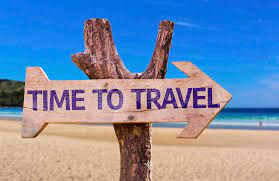 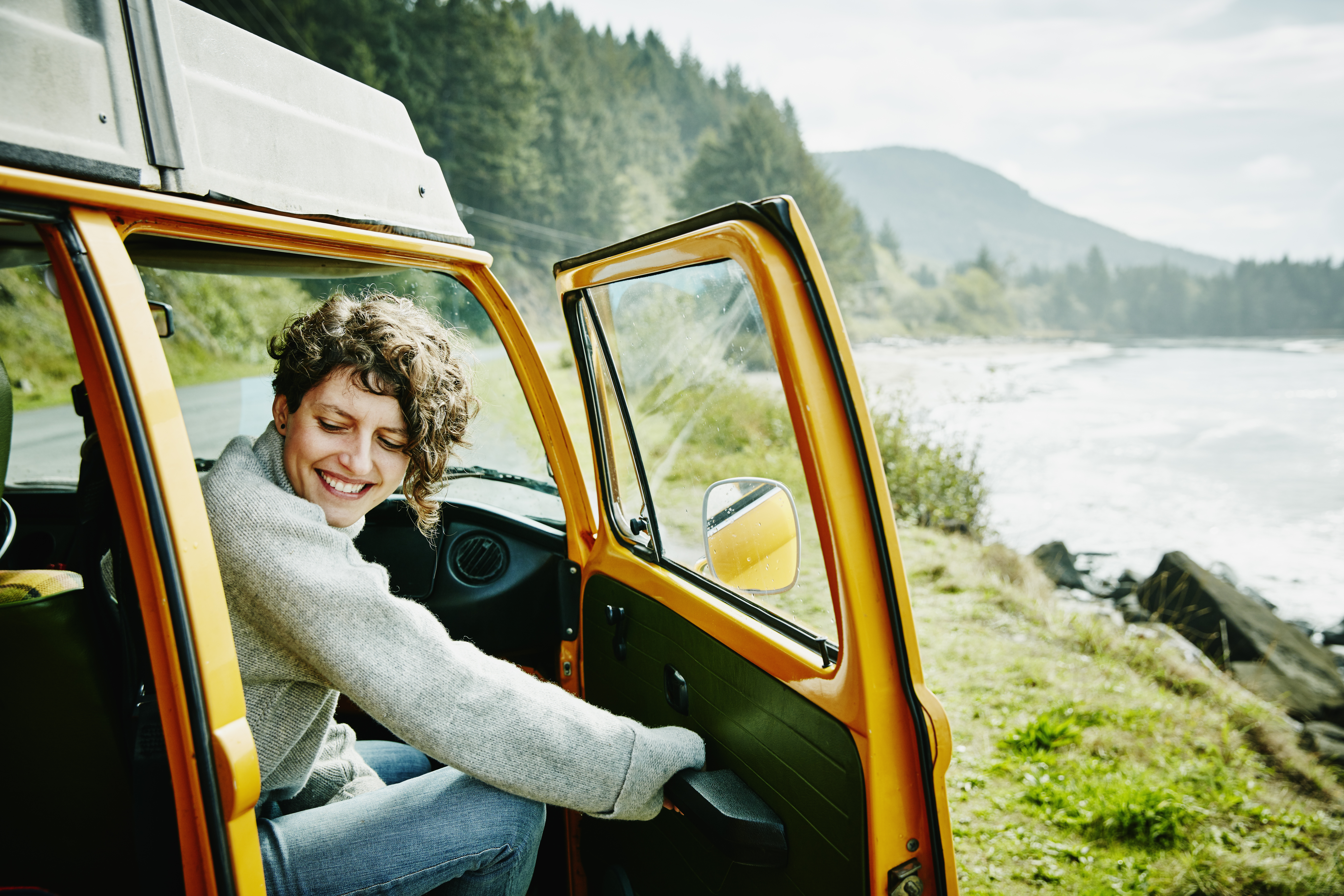 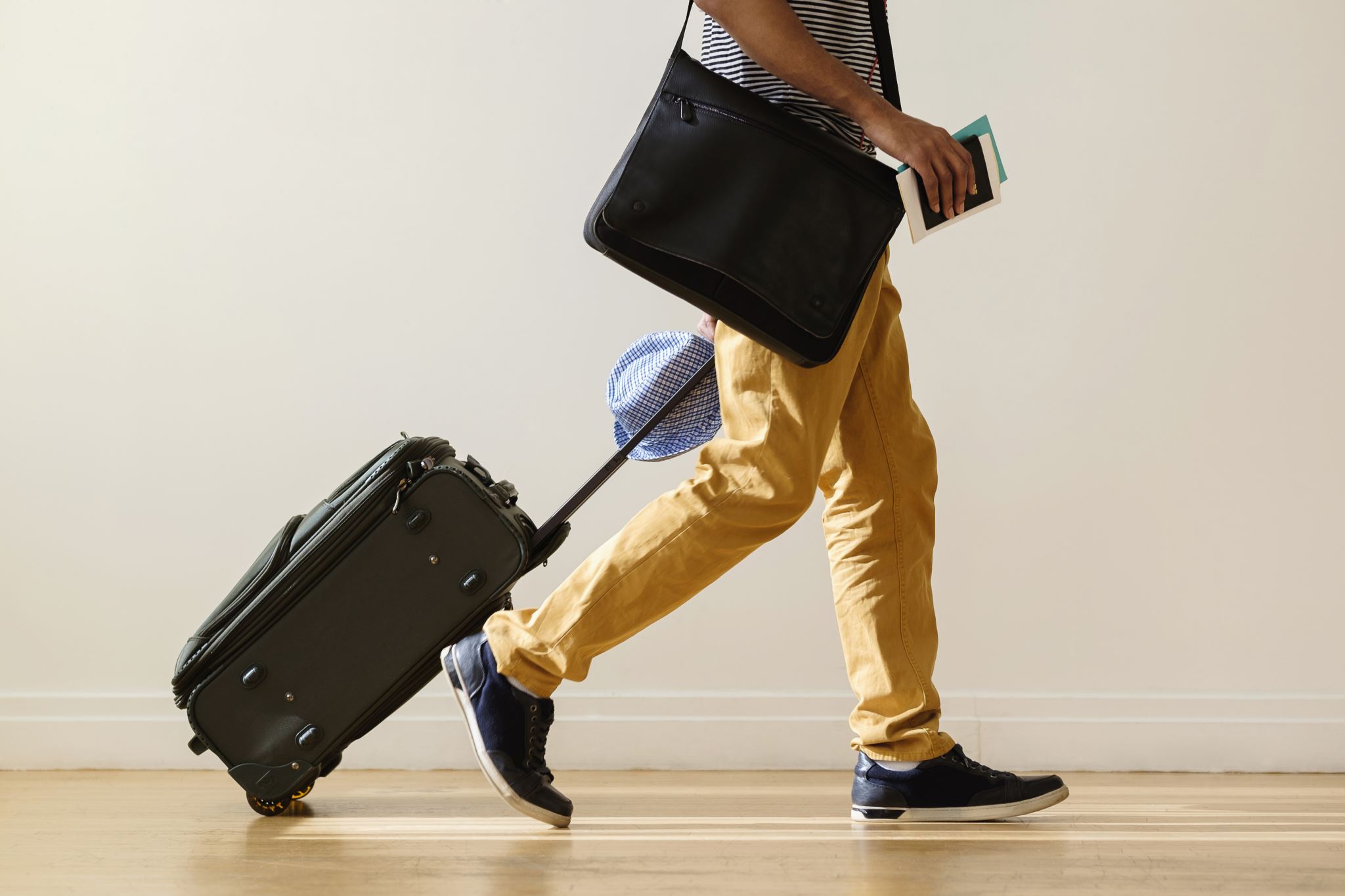 Travel Process
Allocate your CBA card as soon as you return from your trip and before the monthly approval deadline.  Allocate by uploading your receipts into the CitiManager account and assigning the designated account number to each purchase charged to your CBA card. See instructions for allocating in the CBA Card Allocation Guide:
https://wtaccess.wtamu.edu/travel/ 
When allocating, include a very detailed description of the purchase (Who, What, Where, When, and Why) for auditing purposes. Use the approved account number provided by your department head in the response provided in the Conference Travel Request Form.